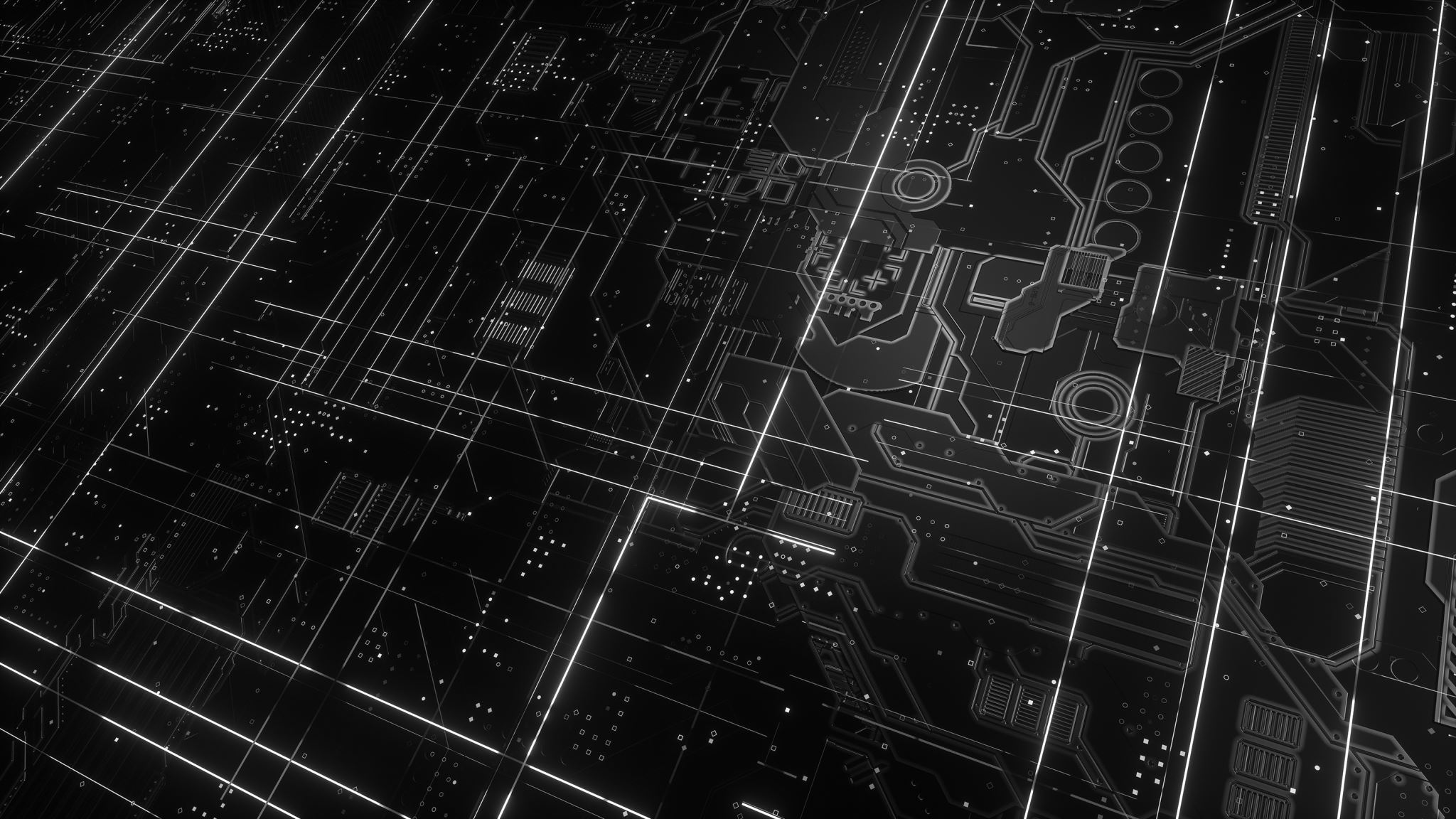 Ορθολογισμός : Το Ένστικτο του φόβου και της γενίκευσης . [κεφάλαιο 4 και 5.]
Τσαρούχα Χριστίνα 
Παναγιώτα Καρασάββα.
Κεφάλαιο 4: Το Ένστικτο του φόβου .
«Αίματα στο Πάτωμα»   
Ο συγγραφέας ξεκινάει το κεφαλαίο του φόβου με το να μας διήγηση την πρώτη του εμπειρία ως γιατρός . Μας περιγράφει πως ήταν ακόμα ειδικευόμενος και πως ήταν μονός του στην αίθουσα επειγόντων . Όταν τον ενημέρωσαν πως ένα αεροπλάνο είχε πέσει . Ο γιατρός μέσα στην ταραχή του βλέποντας τον ασθενεί νόμιζε πως αιμορραγούσε και ότι  ο ασθενής ήταν αεροπόρος τις Ρωσίας. Αυτό τον έκανε να πιστεύει ότι ο τρίτος παγκόσμιος είχε αρχίσει . Ευτυχώς κάποια στιγμή ήρθε η προϊστάμενη νοσοκόμα και έσωσε την κατάσταση . Τελικά το αεροπλάνο είχε πέσει σε δοκιμή και ο τρίτος παγκόσμιος  δεν είχε αρχίσει .Τέλος μας λέει το να κρατάμε την ψυχραιμίας είναι δύσκολο ιδίως σε μια τέτοια κατάσταση .
«Το φίλτρο της προσοχής» 

Στην δεύτερη παράγραφο μας ερωτήτε  πιο είδος πληροφορίας είναι πιθανότερο να το σκεφτούμε και να το επεξεργαστούμε και ποιο να παραβλέπουμε . Η απάντηση είναι  οι πληροφορίες που χαρακτηρίζονται από δραματικότητα μας « τραβάν » το μάτι . Αυτό είναι που χρησιμοποιούν και τα Μ.Μ.Ε καθώς οι δραματικοί τίτλοι είναι αυτή που διαπερνούν το ένστικτο του φόβου μας . 
                                        « Το ένστικτο του φόβου » 
Στην Τρίτη παράγραφο μας εξηγεί ότι οι φόβοι  βρίσκονται στον εγκέφαλο μας για εξελικτικούς λογούς . Καθώς αυτοί είναι που βοήθησαν τους προγονούς μας να επιβιώσουν . Στον σύγχρονο κόσμο όμως οι φόβοι μπορούν να φανούν χρήσιμοι μόνο στις στάθμες 1 και 2 για παράδειγμα να φοβάσαι τα φίδια μπορεί να σου σώσει την ζωή { 60.000 άνθρωποι των χρόνο πεθαίνουν εξαιτίας φιδιών }. Αντίθετα στην στάθμη 3 και 4 η βιολογικές αυτές  ανάμνησης δεν είναι καλές επειδή επηρεασμένη από το Μ.Μ.Ε μπορεί να αλλάξει όλοι μας οι κοσμοθεωρία .Όσο αφορά τα Μ.Μ.Ε οι φόβοι μας είναι ένας εύκολος τρόπος να μας τραβήξουν την προσοχή . Καθώς το αποτέλεσμα τις δραματοποίησης είναι πολλοί πιο ισχυρό όταν πυροδοτουνται πολλαπλή φόβοι .Ακόμα ο συγγραφέας μας εξηγεί ότι ο κόσμος μας δεν ήταν ποτέ ξανά τόσο ασφαλείς . Τέλος σήμερα ο φόβος είναι τώρα δουλειά των δημοσιογράφων δε φταίμε αυτή αλλά « Η λογική της τεταμένης προσοχής »τον καταναλωτών . Συμπερασματικά άμα δούμε  πίσω από τα πρωτοσέλιδα θα προσέξουμε πως μας επηρεάζει το ένστικτο του φόβου και πως στρεβλώνει την εικόνα να μας για τον κόσμο.
«Φυσικές καταστροφές : Στους καιρούς που ζούμε….» 
Στην τέταρτη παράγραφο βλέπουμε   τι επηρεάζει τα ποσοστά θνησιμότητας αλλά και ποσό έχει προχωρήσει η ανθρωπότητα ώστε να γίνει καλύτερος ο κόσμος μας . Ο κόσμος μας έχει προχωρήσει αρκετά και έχει καταφέρει να « ρίξει »το ποσοστό τον θανάτων στο 6 %μέσω διάφορον μέσων ένα είναι το Παγκόσμιο πρόγραμμα σίτισης  και το Relief Web  του Ο.Η.Ε Όμως πολλοί από εμάς περίπου το 91% δεν γνωρίζει για αυτά τα σπουδαία κατορθώματα καθώς τα Μ.Μ.Ε επιλέγουν να δείχνουν κάθε ιστορία σαν το τέλος του κόσμου . Τέλος ο συγγραφέας μας λέει ότι 9.000 παιδιά τον χρόνο πεθαίνουν εξαιτίας τις διάρροιας λόγο μολυσμένου νερού  οι λύσει αυτοί είναι πολύ φθηνότερη από τα ελικόπτερα …..
                               «Σαράντα εκατομμύρια αεροπλάνα » 
Στην πέμπτη παράγραφο πληροφορούμαστε ότι το 2016 ήταν η ασφαλέστερη χρονιά της ιστορίας τον αεροπλάνων με το 0,000025% του συνόλου να έχει τραγικοί καταλήξει . Αυτές ήταν και οι μονές πτήσεις που ασχολήθηκαν οι δημοσιογράφοι και με το δίκιο τους φυσικά .Ακόμα μας δίνεται ένα γράφημα  της τελευτές εβδομονταετιας . Τη δεκατρία του 30’ οι αεροπορικές πτήσεις ήταν επικίνδυνες και ο κόσμος τις απέφευγε έτσι οι αρμόδιες υπηρεσίες αεροπλοΐας αποφάσισαν να ότι έπρεπε να κάνουν τις αεροπορικές πτήσεις πιο ασφαλές έτσι ώστε να της εμπιστευτεί και το κοινό .Έτσι το 1944 έγινε μια διεθνές συνάντηση στο Σικάγο για να συμφωνηθούν κοινοί κανόνες και να υπογραφή η φανερωμένη σύμβαση , η οποία περιλάμβανε το πολύ σημαντικό παράρτημα 13 δηλαδή μια τυποποιημένη φόρμα περιστατικών για να μαθαίνουν ο ένας από τα λάθη του αλλού. Από τότε όλα τα δυστυχήματα καταγράφονται και μελετιούνται .Θα Μπρούσα να πει κάνεις ότι η συμβάσεις του σικάτου  αποτελεί από τα σπουδαιότερα δείγματα ανθρώπινης συνεργασίας . είναι εντυπωσιακό το πως ο φόβος ενώνει τους ανθρώπους .ΤΟ ένστικτο του φόβου είναι πολύ ισχυρό τόσο όσο να εξαφανίσει 40 εκατομμύρια αεροπορικά δυστυχήματα και 33 χιλιάδες θανάτους  παιδιών από διάρκεια .
«Πόλεμοι και ένοπλες συγκρούσεις » 
Στην έκτη παράγραφο ο συγγραφέας μας διηγείται πως γεννήθηκε τρία χρονιά μετρά τον Β ‘παγκόσμιο πόλεμο και τοι εκείνη την εποχή κάνεις δεν πίστευε ότι θα υπάρξει ειρήνη παρόλα αυτά είχε την τύχει να ζει στην μακροβιότερη ειρήνη στην ιστορία . Ακόμα μας πληροφορεί ότι θάνατοι των ενόπλων συγκρούσεων μειώνεται δεκαετία την δεκαετία. Ακόμα μας λέει ότι σε καμιά περίπτωση δεν θέλει να υποβάθμιση την φρίκη που υπάρχει ακόμα και τις προσπαθείς που γίνονται για να σταματήσουν . Τέλος μας πληροφορεί ότι αυτών δεν παρήγοροι τους κάτοικους τις Συρίας καθώς ο πόλεμος στην Συρία είναι η πιο πολύνεκρη σύγκρουση μετρά από την σύγκρουση Αιθιοπίας -Ερυθραίας {1998-2000}. Τέλος μας πληροφορεί ότι η εδραίωση της ειρήνης κατέστησε εφικτές όλες τις υπόλοιπες βελτιώσεις που είδαμε . Συμπερασματικά χωρίς ειρήνη στον κόσμο μπορούμε να ξεχάσουμε κάθε άλλη παγκόσμια πρόοδο .
                            «Μόλυνση ή ρύπανση » 
Στην εβδόμη παράγραφο ο συγγραφέα μας λέει ότι την δεκαετία του 50’ αλλά και για τις τρεις επόμενες ο φόβος του για έναν τρίτο παγκόσμιο ήταν κάτι πολύ τρομακτικό για εκείνον αλλά και για τον περισσότερο κόσμο .Ακόμα ότι όλοι είχαν δει εικόνες από την Χιροσίμα και πως έβλεπαν  τις υπερδυνάμεις να επιδεικνύουν την πυρηνική ισχύ τους αυξάνοντας τον φόβο για τρίτο παγκόσμιο .Επίσης μας λέει ότι 1985 η Διεθνής κίνηση γιατρών για την αποτροπή του πυρηνικού πολέμου {IPPNW} στην οποία ήταν  περήφανο μέλος .Επιπλέον μας λέει ότι το 1986 υπήρχαν 64 χιλιάδες πυρηνικές κεφάλες ενώ τώρα είναι 15 χιλιάδες . Έτσι βγάνει το συμπέρασμα ότι το ένστικτο του φόβου  μπορεί να κάνει φοβερά πράγματα όπως να εξαλείψει πυρηνικές κεφάλες .
. Στις 11/3/11 καταγράφηκε ένας σεισμός  στα πυθμένα του ειρηνικού ωκεανού έξω από την Ιαπωνία με αποτέλεσμα το μεγαλύτερο νησί της να μετακινηθεί 2,5 μετρά και να προκληθεί τσουνί το οποίο σκότωσε 18 χιλιάδες άτομο . Το κύματα του τσουνιού ήταν ψηλότερα από το περιτείχισμα του εργοστασίου πυρηνικής ενέργειας στην Φουκουσίμα . Αμέσως επικράτησε ο φόβος έτσι πέθαναν 1.600 άτομα όχι από την ραδιενεργά αλλά από το φόβο της ραδιενέργειας η περισσότεροι από αυτούς ήταν ηλικιωμένοι που δεν άντεξαν την πίεση της εκκένωσης ή τις κακές συνθήκες στα καταφύγια .Ακόμα την δεκαετία του 1940 ανακαλύφθηκε το DDT ουσία που εξολόθρευέ τα έντομα έτσι η ουσία ψεκάστηκε σε καλλιεργείς ,βάλτους κ.τ.λ. χωρίς όμως να γίνουν έρευνες κατά ποσό βλαβερό ήταν .Το 48 ο δημιουργός του DDT πήρε το βραβείο Νόμπελ «Φυσιολογίας ή Ιατρικής». Το 1950 άρχισε το πρώτο κίνημα στην Η.Π.Α κατά του DDT και το αντίκτυπο που είχε στα ζώα και στους ανθρώπους .Ακόμα στο βιβλίο της Rachel Carson το  Silent soring  το οποίο έγινε παγκόσμιος γνωστό , παρατηρήθηκε ότι το κέλυφος τον αβγών έγινε πιο λεπτό .Αυτά τα ευρήματα και ο φόβος περί  ανεύθυνων εταιριών και παρεμβάσεων ήταν που δημιούργησε το Παγκόσμιο Περιβαλλοντικό κίνημα . Χάρη στο κίνημα αυτών και άλλων ατυχημάτων είναι  λόγος που έχουμε εάν καλό επίπεδο κανονισμών ασφάλειας .Ωστόσο σήμερα κάποιο φοβούνται την ρύπανση μέχρι παράνοιας για παράδειγμα κάποιο γονείς δεν εμβολιάζουν τα παιδιά τους που τα προστατεύουν από χίλιες δυο αρρώστιες  .Έτσι ο συγγραφέας λέει ότι του αρέσει η κριτική σκέψεις αλλά ως ένα λογικό σημείο .Ακόμα μας λέει ότι αν και το DDT είναι βλαπτική ουσία δεν έχει βρει ακόμα στοιχεία που να συνδέουν κάποιο θάνατο άμεσα με την ουσία . Η ουσία σήμερα χρησιμοποιείτε σε εκτατές  περιπτώσεις και με προσοχή .Τέλος μας περνάει στην επόμενη παράγραφο .
«Τρομοκρατία» 
Στην ογδόη παράγραφο ο συγγραφέας μας πληροφορεί ότι αυτή που εκμεταλλεύονται πλήρως το ένστικτο του φόβου δεν είναι η δημοσιογράφοι αλλά η τρομοκράτες . Όπως καταλαβαίνουμε από το όνομα τους το μόνο που θέλουν είναι η τρομοκράτηση των άνθρωπόν. Ακόμα μας ενημερώνει για μια ευρέα που έγινε στις Η.Π.Α για όλα τα περαστικά τρομοκρατίας από το 1970 μέχρι το 2016 σύμφωνα με την Παγκόσμια βάση δεδομένων για την τρομοκρατία ή  το { GTD} .Το οποίο λέει ότι από το 2007 μέχρι το 2016 οι τρομοκράτες σκότωσαν 159.000 άτομα στο πλανήτη .Το οποίο είναι 3 φορές μεγαλύτερο από ότι άλλες δεκαετίες. Υστέρα μας δίνεται μια κλίμακα από την οποία καταλαβαίνουμε ότι η τρομοκρατίες στην στάθμη 4 έχουν μειωθεί σε αυτή συμπεριλαμβάνονται και τα θύματα της 11 Σεπτέμβριου . Επιπρόσθετα οι μεγαλύτερες αύξησης παρατηρήθηκαν σε χώρες των σταθμεύων 1,2,3 . Συγκεκριμένα σε 5 χώρες στο Ιράκ ,στο Αφγανιστάν ,στη Νιγηρία ,στο πακιστανέ και στη Συρία .Επιπλέον μας ενημερώνου ότι οι θάνατοι στην στάθμη 4 οφειλόμενη σε τρομοκρατίες είναι μόνο το 0,9% .Από το 2001 και μετα δεν έχουν υπάρξει θύματα από την αεροπειρατεία .Ακόμα  μας λέει ότι στην Αμερική ετησίως 159 άτομα πεθαίνουν λόγο τρομοκρατίας ενώ λόγο αλκοόλ 69 χιλιάδες αλλά αυτό δεν είναι αρκετά σημαντικό ώστε να αναφερθεί στα Μ.Μ.Ε.  Ωστόσο να χάσει την ζωή του κάποιος στην Αμερική λόγο μεθυσμένου είναι σχεδόν 50 φορές πιο πιθανόν από ότι λόγο τρομοκρατίας . Τέλος μας μιλάει για τους ελέγχους ασφαλείας στα αεροδρόμια που περιορίζουν πιθανές απειλές αλλά μπορεί να δημιουργούν την αίσθηση αυξημένου κίνδυνου . Τέλος πληροφορούμαστε ότι μια βδομάδα μετρά της εντέκατής Σεπτέμβριου το 51% τον άνθρωπόν φοβόταν ότι κάποιο γνωστό του πρόσωπο θα έπεφτε θύμα τρομοκρατίας , το ποσοστό μετα από 14 χρονιά παραμένει το ίδιο στο 51% .
«Φόβος εναντίον κινδύνου : να εστιάζουμε τον φόβο μας εκεί που πρέπει »
Στην τελευταία παράγραφο  ενημερωνόμαστε για το ότι ο φόβος μας μπορεί να φανεί χρήσιμος στο σωστό στόχο . Αλλά στην κατανόηση του κόσμου είναι ολέθρια καθώς μας τραβά την προσοχή στο να φοβόμαστε απίθανοι πράγματα  χωρίς να βλέπουμε τους πραγματικούς κίνδυνους . Ακόμα μας ενημερώνει με τη ασχοληθήκαμε σε αυτό το κεφάλαιο δηλαδή πια συμβάν προκαλούν τρόμο : φυσικές καταστροφές  {0,001%}, ανθρωποκτονίες {0,7%},διαρροές ραδιενέργειας και τρομοκρατίες {0,05%}.Επιπλέον μας λέει ότι όλα αυτά τα συμβάντα αντιστοιχούν στο 1% τον θάνατον του πληθυσμού αλλά αυτά είναι τα οποία προτιμούν να διαλέγουν τα Μ.Μ.Ε. Αυτό δείχνει πως ο φόβος στρεβλώνει την οπτική . Ακόμα  υποστηρίζει ότι πρέπει να πνίξουμε το ένστικτο του φόβου για να προστατεύσουμε τους αγαπημένους μας  καθώς  ο φόβος και ο κίνδυνος δεν είναι το ίδιο πράγμα .Τέλος θα ήταν επιθυμητό από τον ίδιο ο φόβος μας να είναι προσανατολισμένος προς υπαρκτούς κίνδυνους και όχι σε κίνδυνους του παρελθόντος
Κεφάλαιο 5 : ΕΝΣΤΙΚΤΟ ΤΗΣ ΓΕΝΙΚΕΥΣΗΣ
«Καλή μας όρεξη!»
Ο συγγραφέας ξεκινάει το κεφάλαιο της γενίκευσης  αναφέροντας το ταξίδι του στο Μπαντούντου νότια του ποταμού Κονγκό. Περιγράφει το πόσο φιλόξενοι ήταν οι κάτοικοι της περιοχής. Μας επισημάνει πως όλοι οι λαοί ανά τον κόσμο έχουν διαφορετικές κουλτούρες και πως το ψέμα που χρειάστηκε να πει δεν αποσκοπούσε την προσβολή της παραδοσιακής κουζίνας του λαού αλλά την αποφυγή παρεξηγήσεων. 
«Το Ένστικτο της Γενίκευσης»
(1η παράγραφος)
Η κατηγοριοποίηση και η γενίκευση δεν τις καλλιεργεί ο άνθρωπος με τον καιρό αντίθετα είναι στην φύση του. Χωρίς αυτά τα δυο ο άνθρωπος δεν θα μπορούσε να επιβιώσει αφού ο νους και η ικανότητα ομιλίας δεν θα μπορούσαν εξελιχθούν.
 (2η παράγραφος)
Μπορεί η γενίκευση βοηθά στην κοινωνικοποίηση και στην εξέλιξη του ανθρώπου μπορεί να τον οδηγήσει όμως και στην στρέβλωση της κοσμοθεωρίας του. Ειδικότερα στην υιοθέτηση λανθασμένων συμπερασμάτων για μια κατηγορία.
(3η ως 5η παράγραφος)
Τα ΜΜΕ έχουν το πάνω χέρι στην κατάσταση αυτή δηλαδή στην αλλοίωση του ενστίκτου αυτού. Τα «στερεότυπα» αποτελούν τις προβληματικές γενικεύσεις που δημιουργούνται και πλέον τις έχουν αντιληφθεί οι περισσότεροι καθώς συνήθως αφορούν στερεότυπα προς την φυλή και το κοινωνικό φύλο. Τέλος, ωθεί το άτομο στην αντίληψη ότι «εκείνοι» είναι όλοι ίδιοι.
(Δημοσκόπηση)
9. Τι ποσοστό παιδιών 1 έτους σήμερα σε όλο τον κόσμο έχουν εμβολιαστεί κατά κάποιας ασθένειας:
Α: 20%
Β: 60%
Γ: 80%
Το 85% από τους 71 καλοντυμένους τραπεζίτες απάντησαν ότι το 20% (λάθος απάντηση)  έχει εμβολιαστεί μόνο. Αντίθετα, μόνο το 88% ( 80% σωστή απάντηση) έχει εμβολιαστεί δημιουργώντας έτσι μια ανασφάλεια στο πόσο σωστά κάνουν την δουλειά οι μεγάλοι αυτοί οικονομικοί επενδυτές, οι οποίοι θεωρούν ότι μόλις το 20% έχει εμβολιαστεί και έχοντας μια τέτοιου είδους αντίληψη, πιθανότατα να χάσουν επενδυτικές ευκαιρίες που είναι επικερδείς στις ταχύτερα αναπτυσσόμενες χώρες.
(10η παράγραφος)
Καταλήγουμε στο παραπάνω είδος άποψης καθώς εντάσσουμε το μεγαλύτερο μέρος της ανθρωπότητας σε μια ομάδα «εκείνοι» με το νου μας και λόγω της χειραγώγησης και της παραπλάνησης των ΜΜΕ που παρουσιάζουν τις ακραίες συνθήκες επιβίωσης της ομάδας αυτής υιοθετούμε στερεότυπα για το μεγαλύτερο μέρος της ανθρωπότητας.
( 11η έως 14η παράγραφος)​
Έχοντας άγνοια για τις ανάγκες των καταναλωτών τους και βασιζόμενοι σε ένα συγκεκριμένο μοντέλο καταναλωτή, οι εταιρίες παράγουν προϊόντα τα οποία απλά δεν τους ευνοούν. ​
«Προσγείωση στην Πραγματικότητα»
(1η -2η παράγραφος)
  
Το ένστικτο της γενίκευσης είναι απαραίτητο στην καθημερινή μας ζωή αφού μας βοηθάει σε όλες τις πτυχές αυτής. Κάτι επίσης απαραίτητο είναι η κατηγοριοποιήσεις και η σημαντική προσοχή που πρέπει να δοθεί γιατί κάποιες από αυτές μπορεί να αποδειχθούν παραπλανητικές και η αντικατάσταση τους με καλύτερες. Για να επιτευχθεί αυτό είναι η εξερεύνηση και επίσκεψη σε άλλες χώρες. 
(3η έως 8η παράγραφος)
Σε αυτές ο συγγραφέας αναφέρεται στους φοιτητές του οι οποίοι επιχείρησαν να επισκεφτούν χώρες της Ινδίας ή της Ουγκάντας, οι οποίοι έμειναν έκπληκτοι από τον τρόπο οργάνωσης της πόλης αλλά και από την εικόνα ενός δημόσιου νοσοκομείου της περιοχής. Καθώς έπεσαν συχνά στην παγίδα της γενίκευσης και της λάθος κατηγοριοποίησης που έκαναν οδηγώντας σε δραματικά αποτελέσματα. Αυτό όπως μας λέει ο συγγραφέας δεν συνέβαινε μόνο στους Σουηδούς φοιτητές αλλά των Ινδών οικοδεσπότες.
Κάντε κλικ για να προσθέσετε κείμενο